Gruppenschulung
Herzlich Willkommen 

zum Lehrabend

der Schiedsrichtergruppe Heidenheim





am 09.12.2022
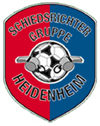 Begrüßung der Teilnehmer und Lehrwart
Grußworte Schiedsrichtergruppe Heidenheim




	          

			                         Lehrwart: 	Svenja Neugebauer
						aus Friedrichshafen
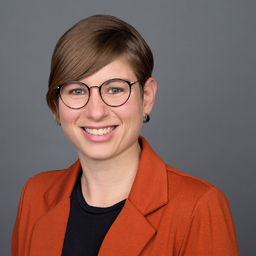 Beobachtung Bezirksliga
Pirmin Fronmüller

Sehr , sehr gute Vorrunde 
überdurchschnittliche Punktzahl

Teilnahme am A Kader  
in der Rückrunde
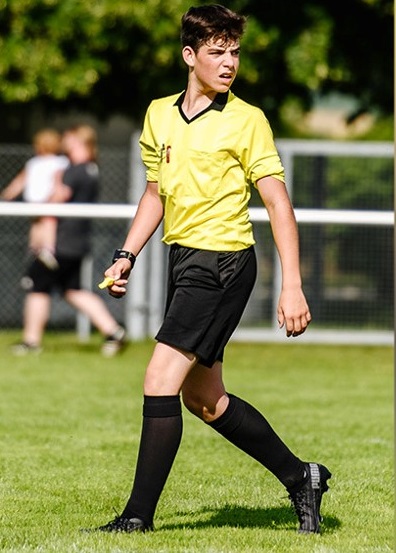 Infoabend 13. Februar 2023

Neulingskurs 3.0
Beginn 06.03.2023
Neulingskurs 3.0
Kameradschaftspflege
Geplant  Freizeitturniere 
für die SRG Heidenheim

So. 08. Januar 2023 Gerstetten
So. 21. Januar 2023 Mergelstetten

Rückfragen und Anmeldungen 
an Marian Schaumkessel
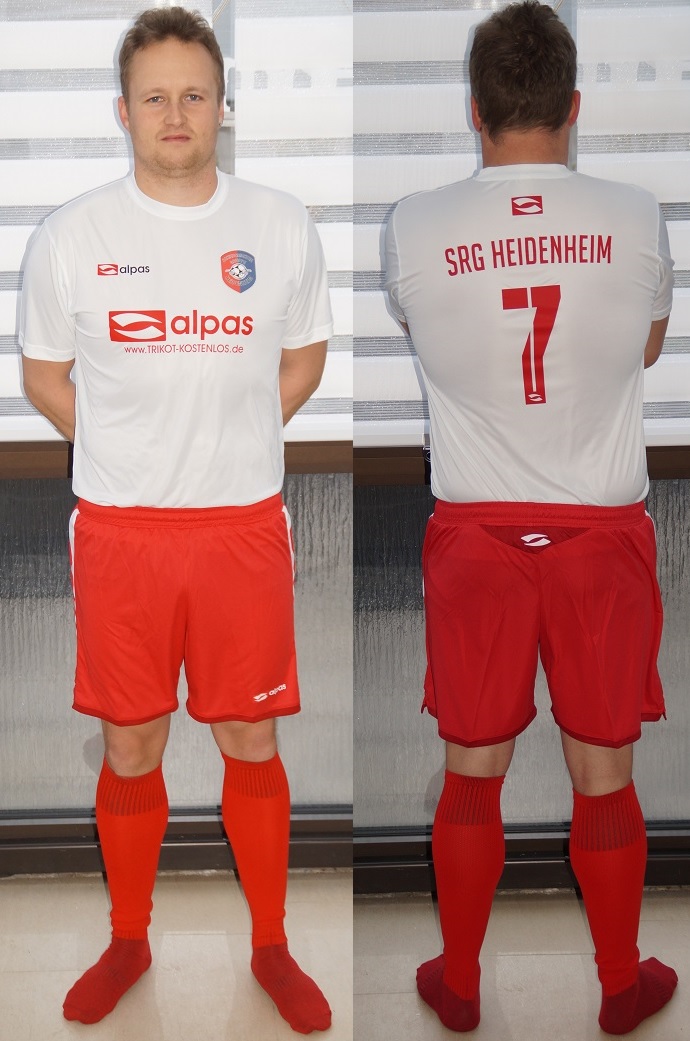 Neuerungen Freundschaftsspiele
Auch bei den Freundschaftsspielen

Staffelleiter 

Michele Lampariello


Bitte gleiche Sorgfalt wie bei Punktspielen:

Spielrechtskontrolle
Meldungen
Freigabe


Jugendbereich nur Eingewechselter Spieler erfassen
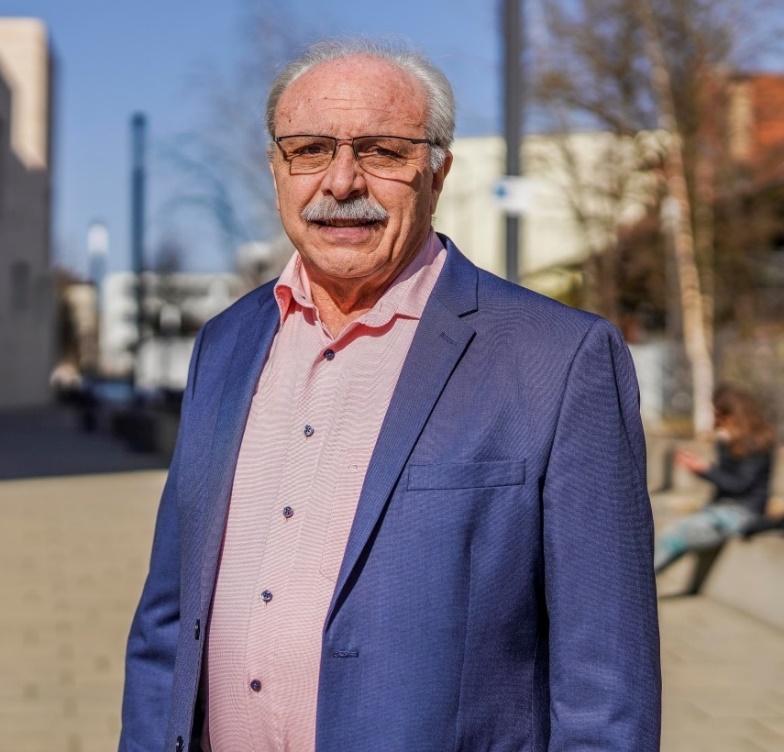 Freitermine und Rückgaben
Bitte Freitermine zur Rückrunde eingeben

Änderungen der Wochentage bitte auch melden

Rückgaben bitte an

srg-heidenheim@web.de
Termine 2023
Schöne Feiertage
Der Ausschuss

wünscht euch
Frohe Weihnachten
und gutes neues 
Jahr 2023
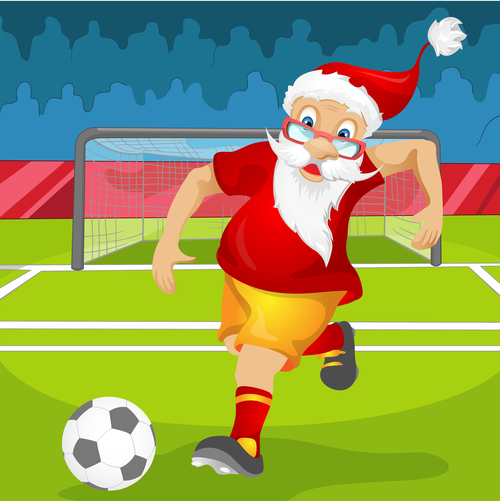 Auf Wiedersehen
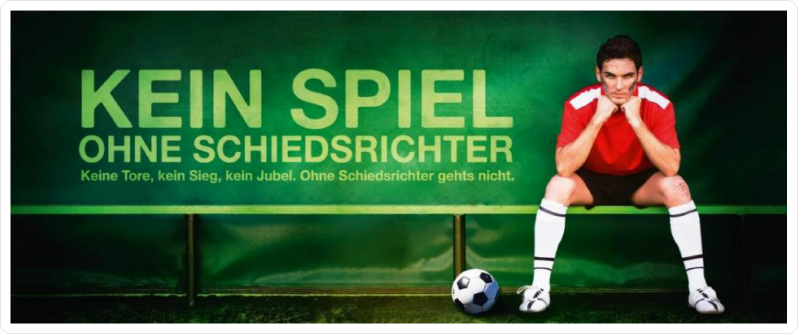